Biotopen
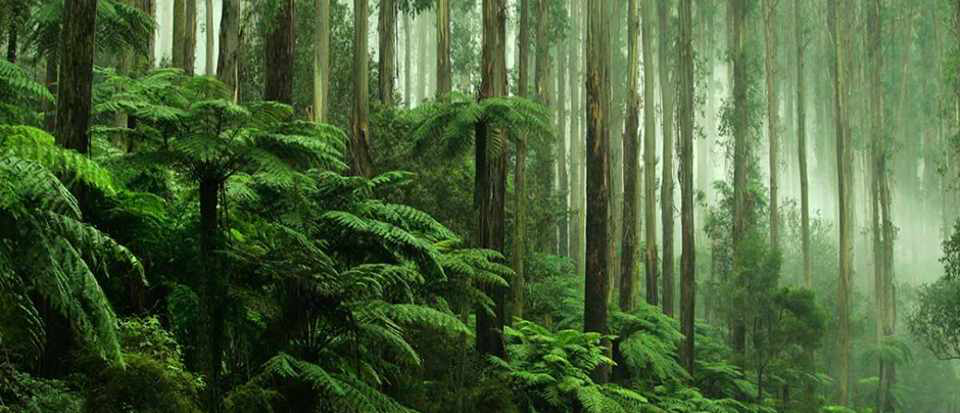 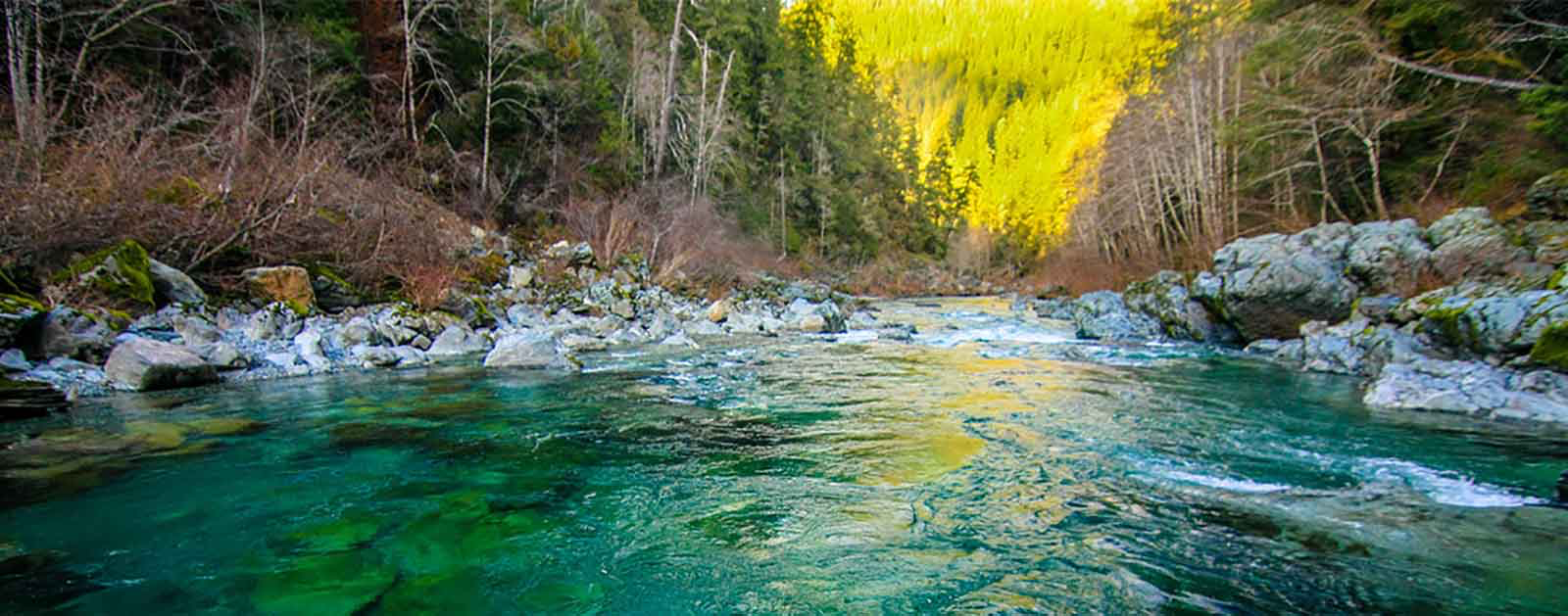 Opdrachten vorige week
Domesticatie
Taxonomie
Biotoop
Een specifiek landschapstype waarin bepaalde organismes kunnen gedijen. Bossen zijn een goed voorbeeld van een biotoop.

Verschil ecosysteem / habitat (volgende week meer hierover)
Biotopen
Bossen
Heide
Woestijn
Rivieren
Meren
Weiland
En meer
[Speaker Notes: Maar ook: zandbanken, zoetwater meer, duinen,]
Abiotische en biotische factoren
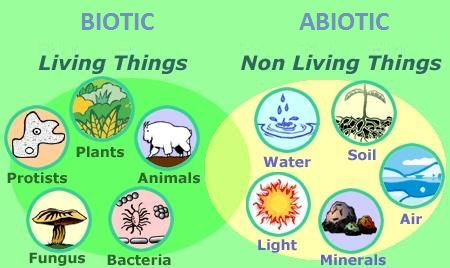 [Speaker Notes: Ook abiotisch: wind en temperatuur]
[Speaker Notes: Hoger gebied; kouder/ andere beplantingRivier is zoetwater, zee is zoutwater,Zandbanken vind je bijvoorbeeld weer krabben.etc.]
Voorbeeld dierverzorging
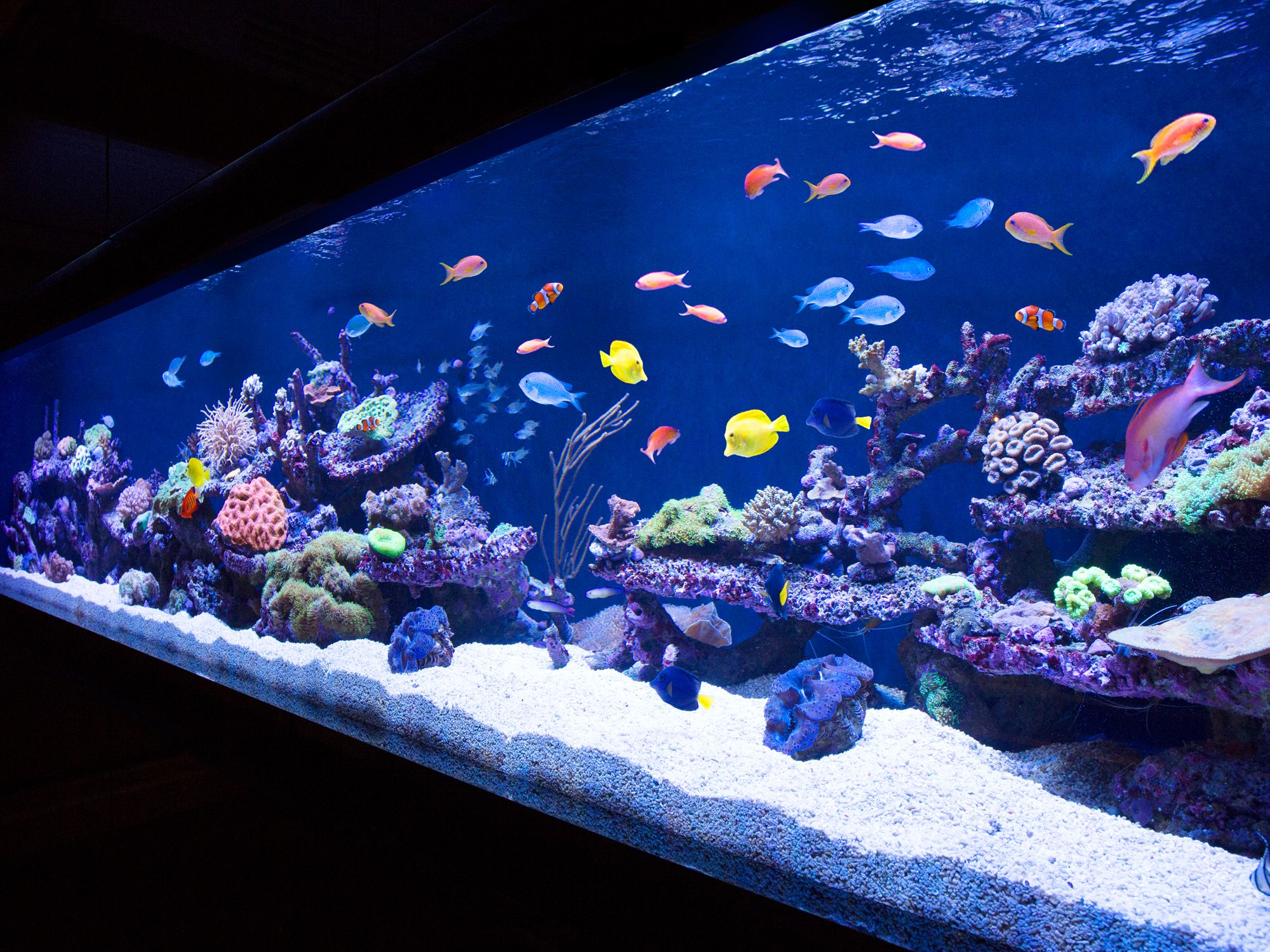 Aquariums ingericht als biotoop
Afhankelijk van de vissen/planten
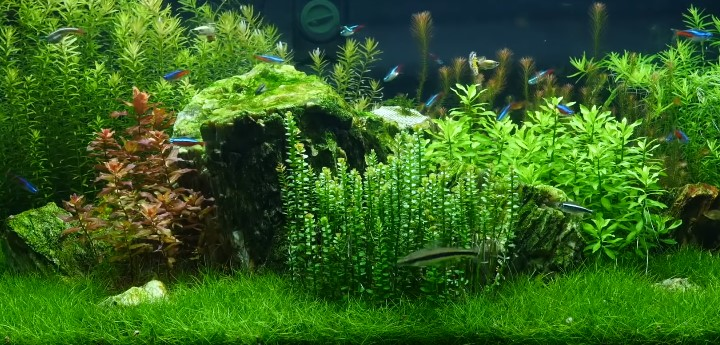 Opdrachten
Kies een biotoop en maar hier een tekening van
Teken /noem:- welk biotoop- 5 biotische factoren (waarvan minstens 1 plant)- 5 abiotische factoren



Vragen?